A5-Metabolismo Bacteriano
Diferenciar anabolismo e catabolismo
ATP
Enzimas
Vias metabólicas
Chemical processes that form the basis of all cellular metabolism
Enzyme-mediated catalysis
Reaction coupling
Energy harvesting by redox reactions
				organic substrates
				inorganic substrates
				photochemical reactions
Use of membranes to form charge gradients and chemical concentration
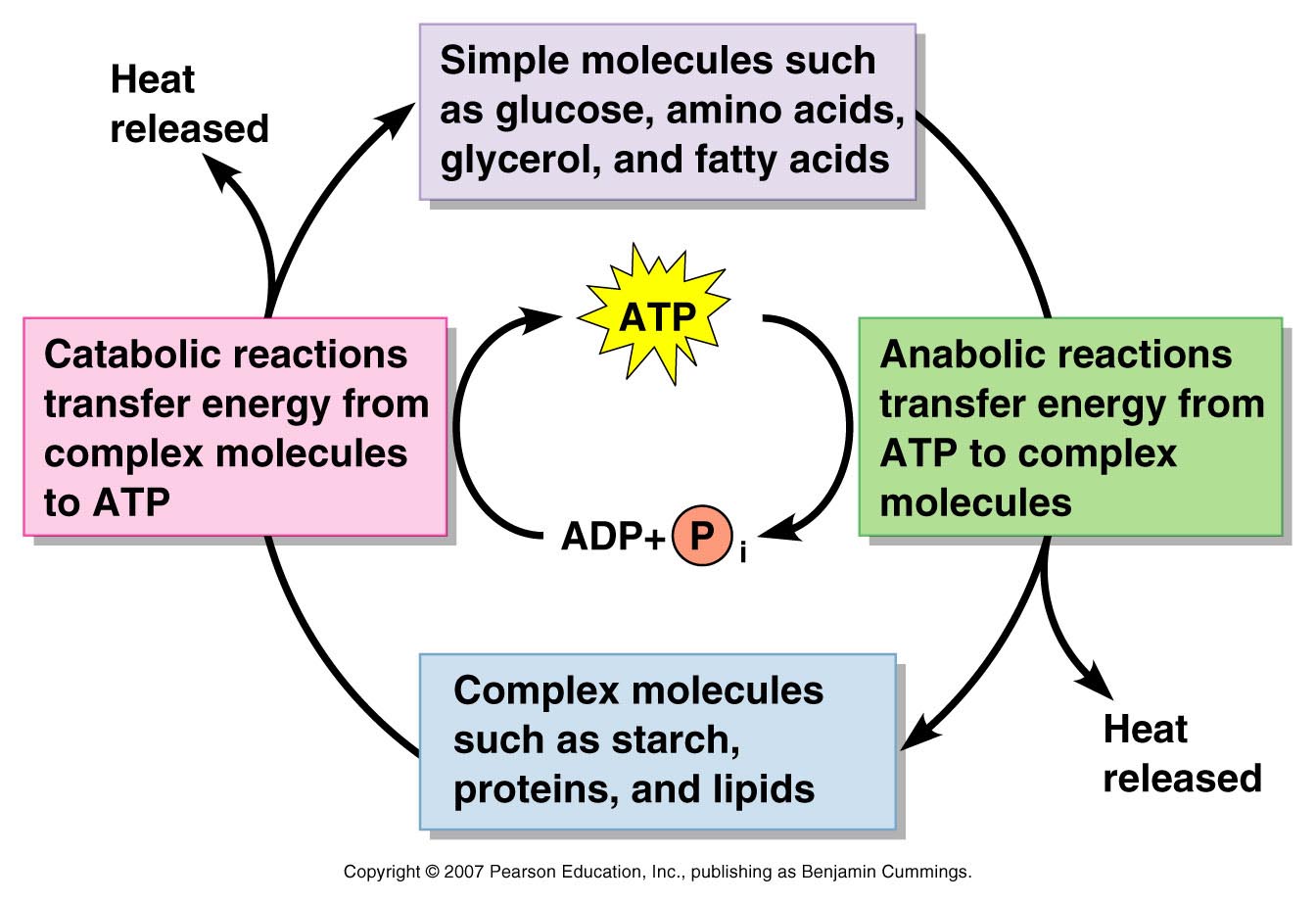 The role of ATP in coupling anabolic and catabolic reactions
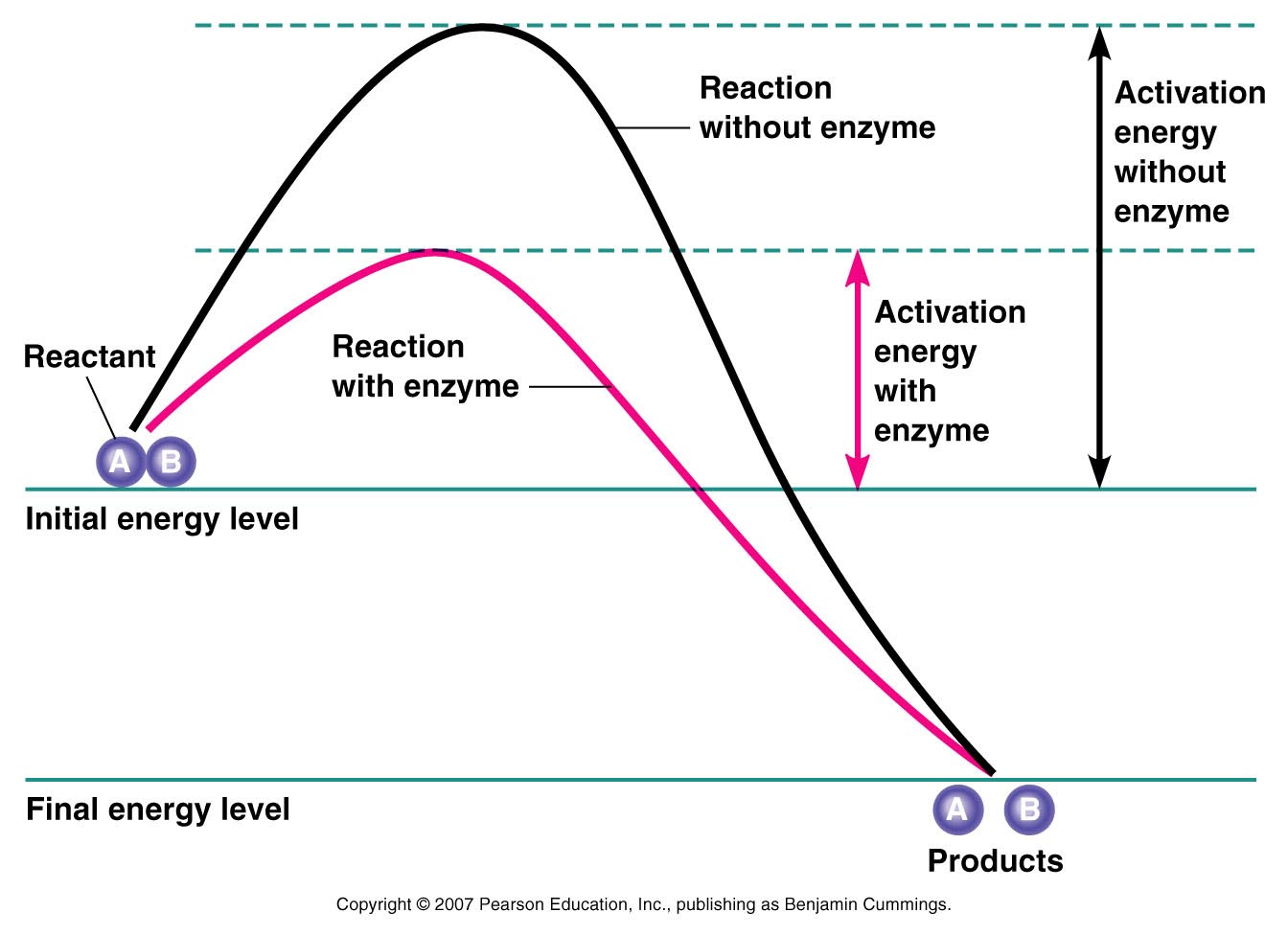 Energy requirements of chemical reaction
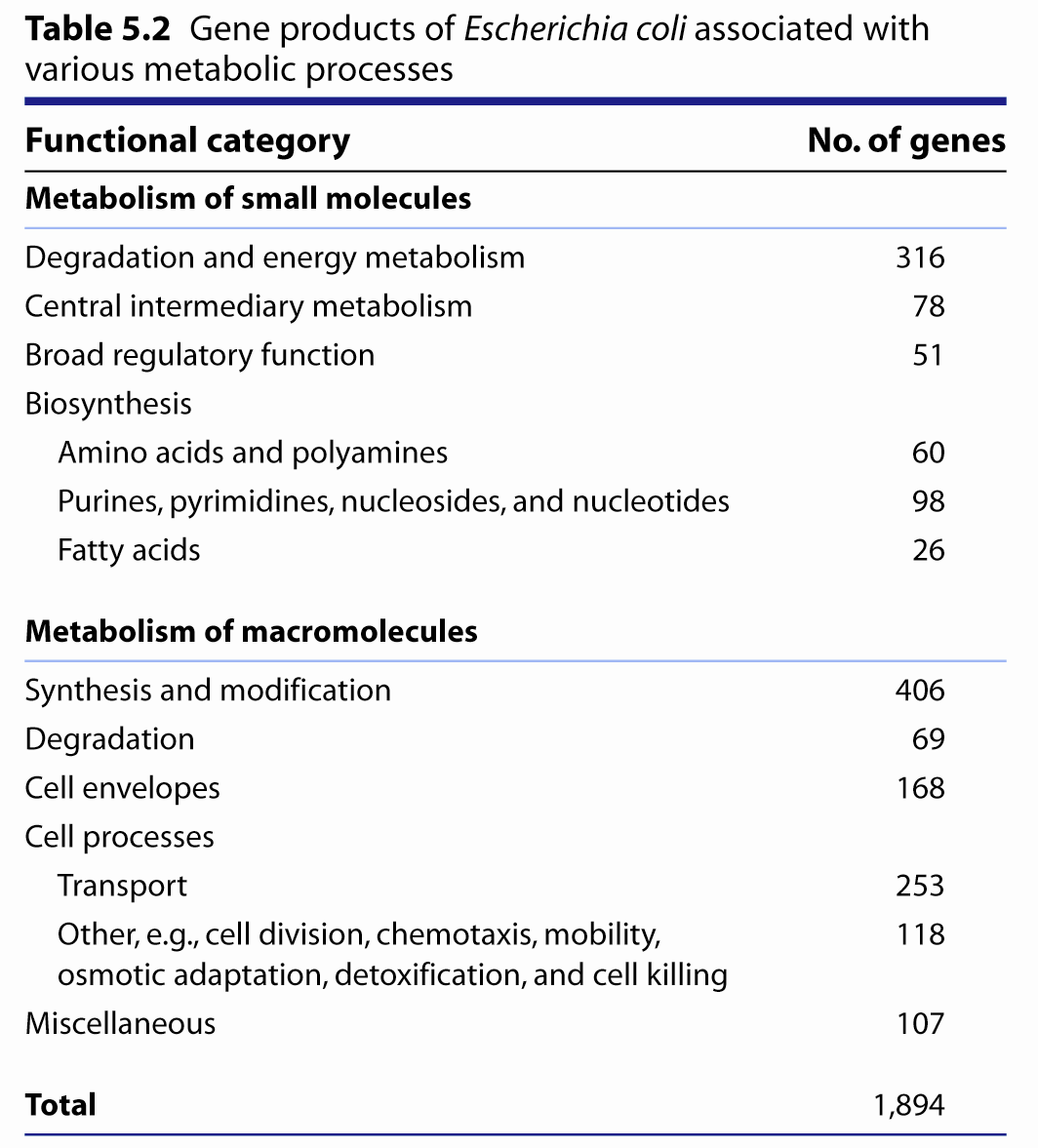 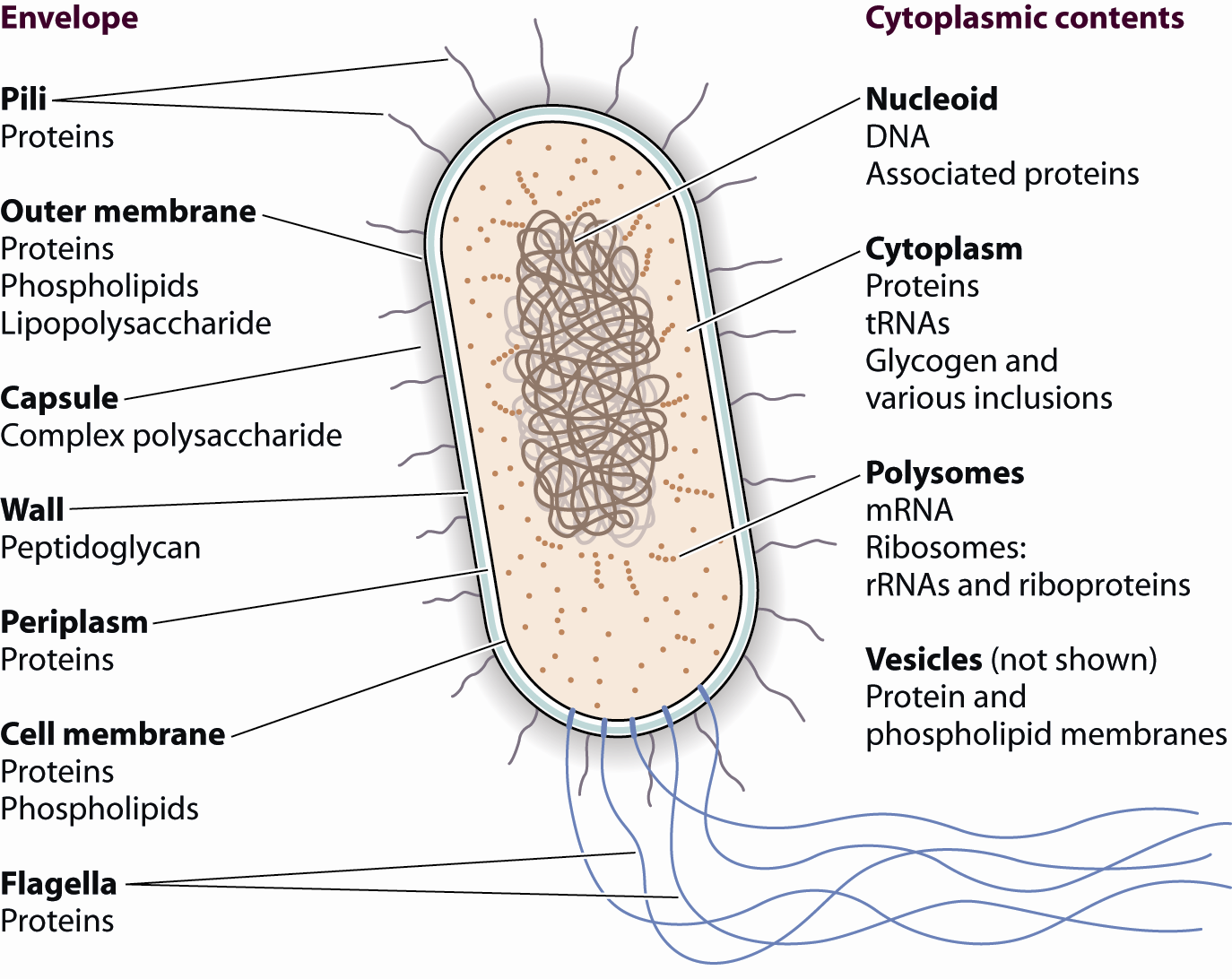 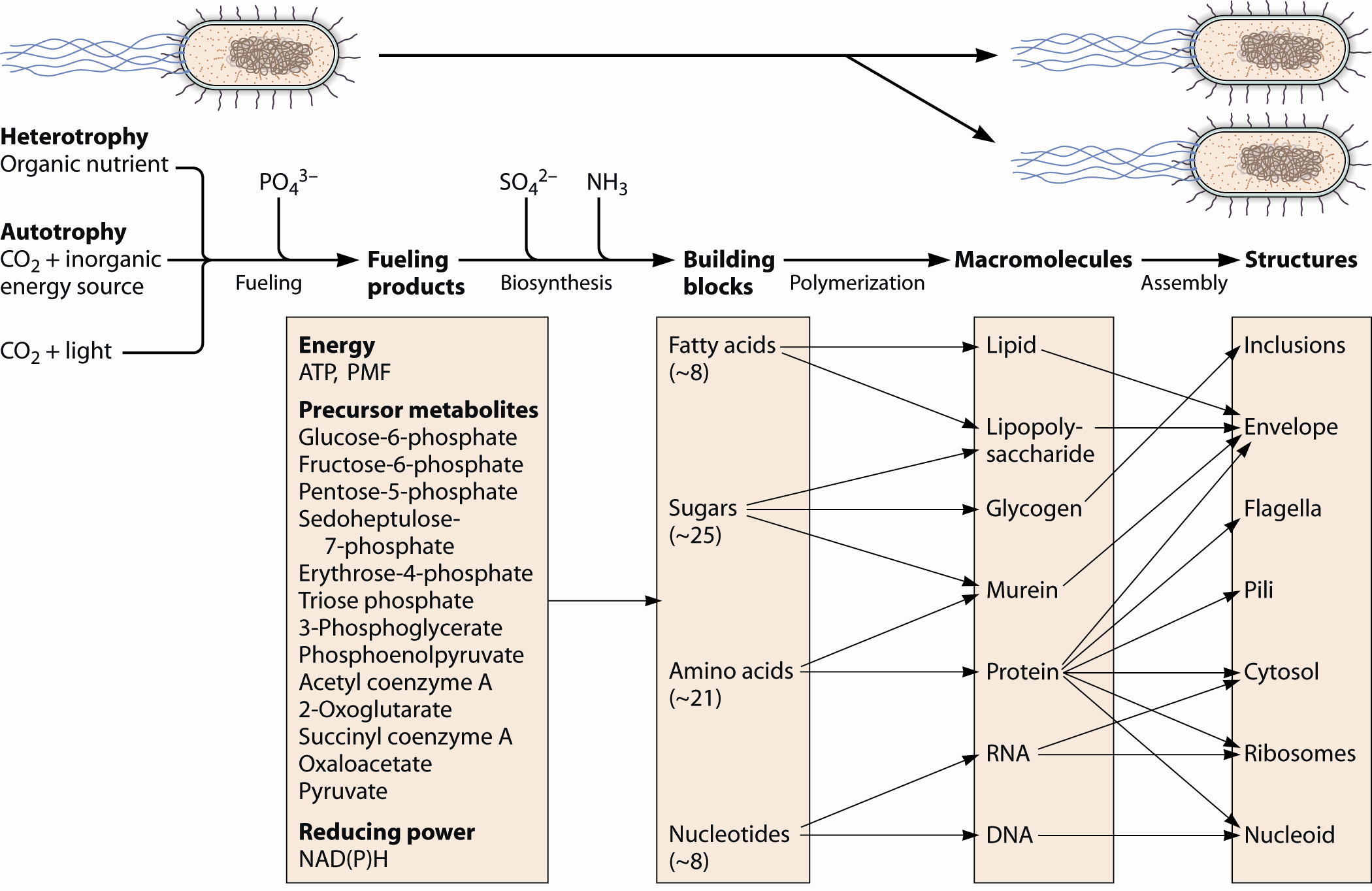 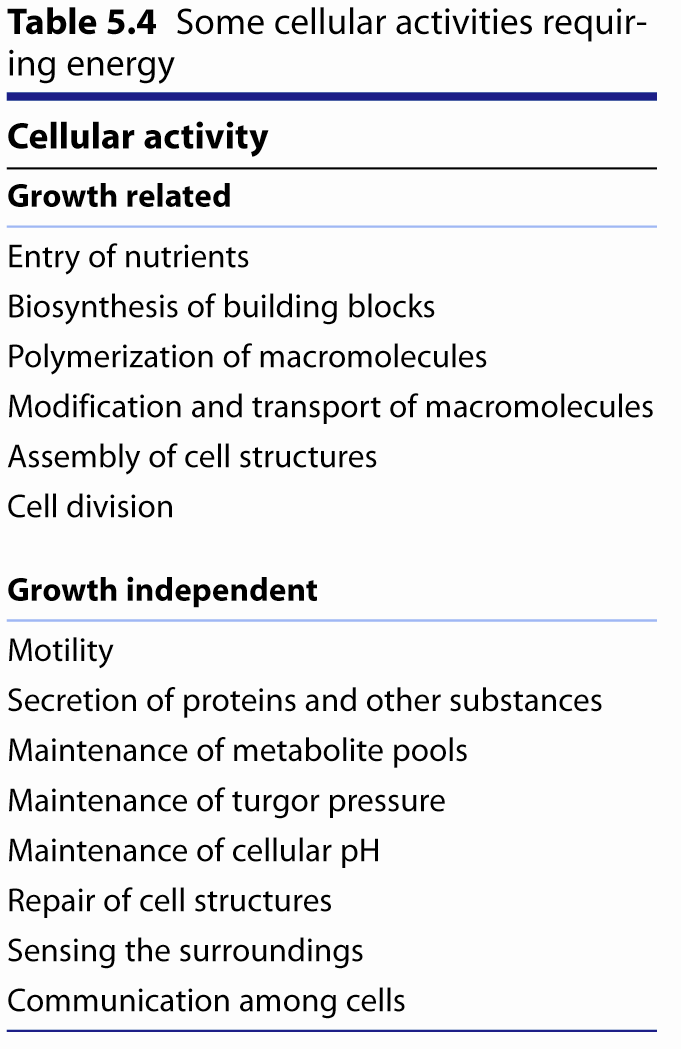 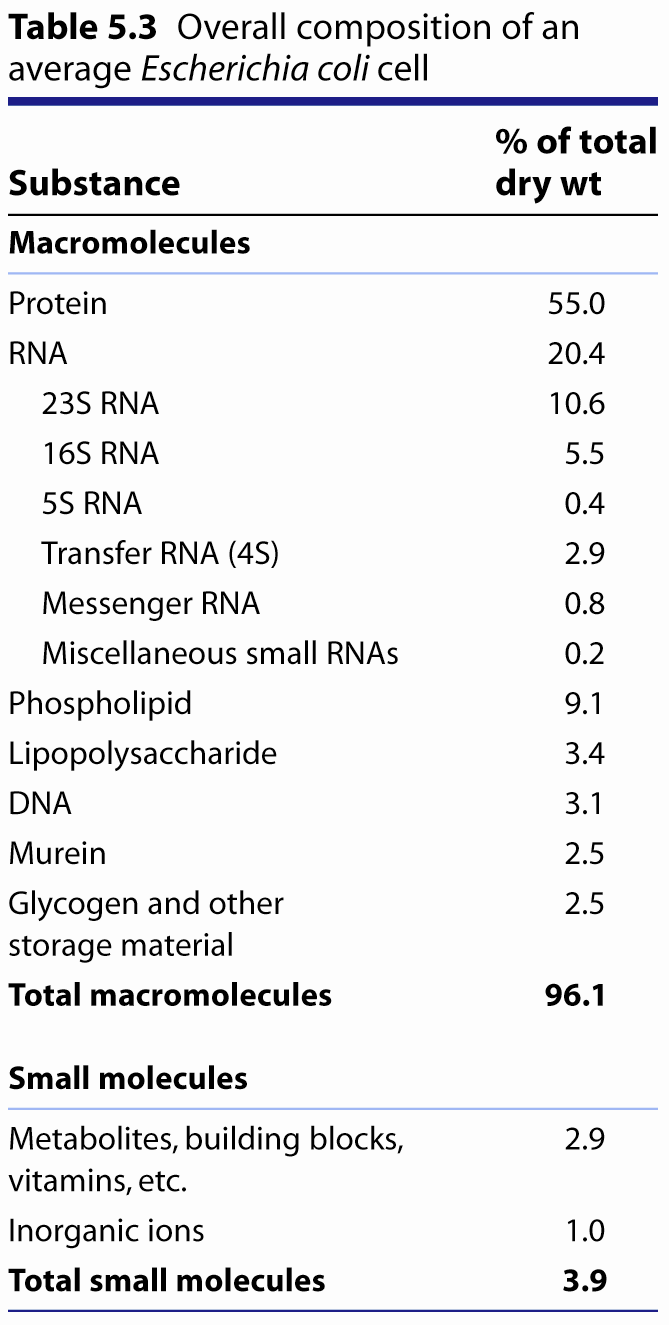 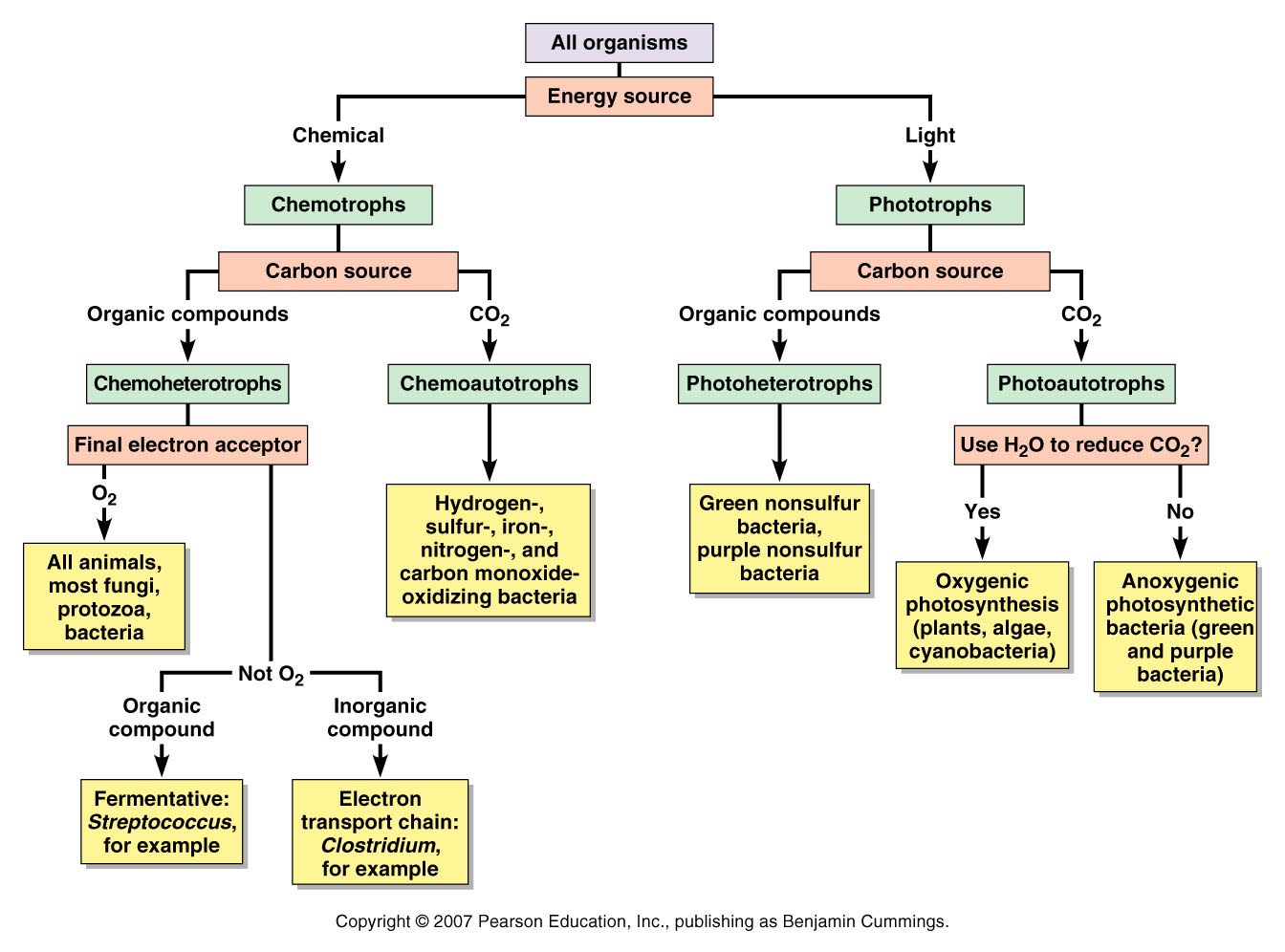 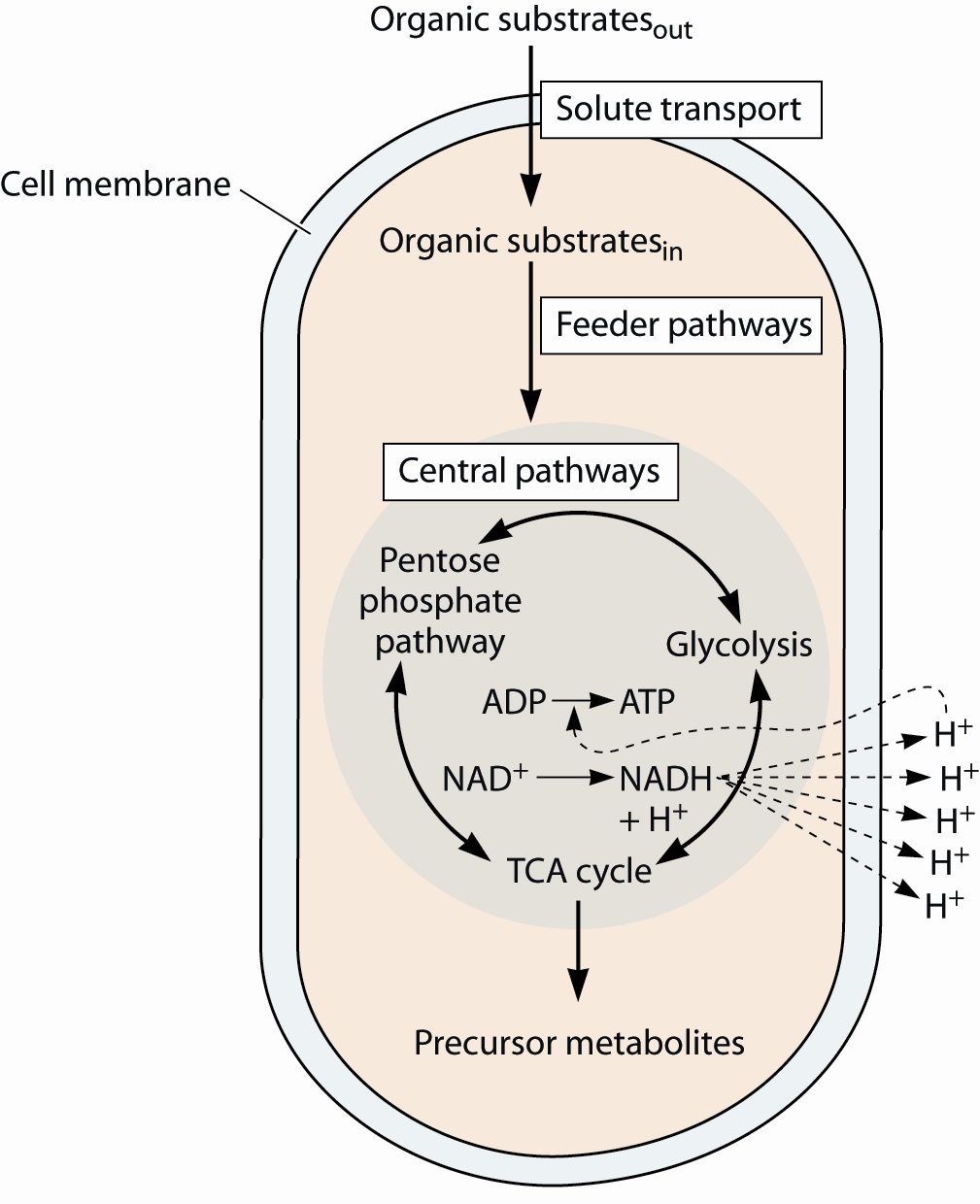 Fueling processes in heterotrophs
Fueling processes in autotrophs
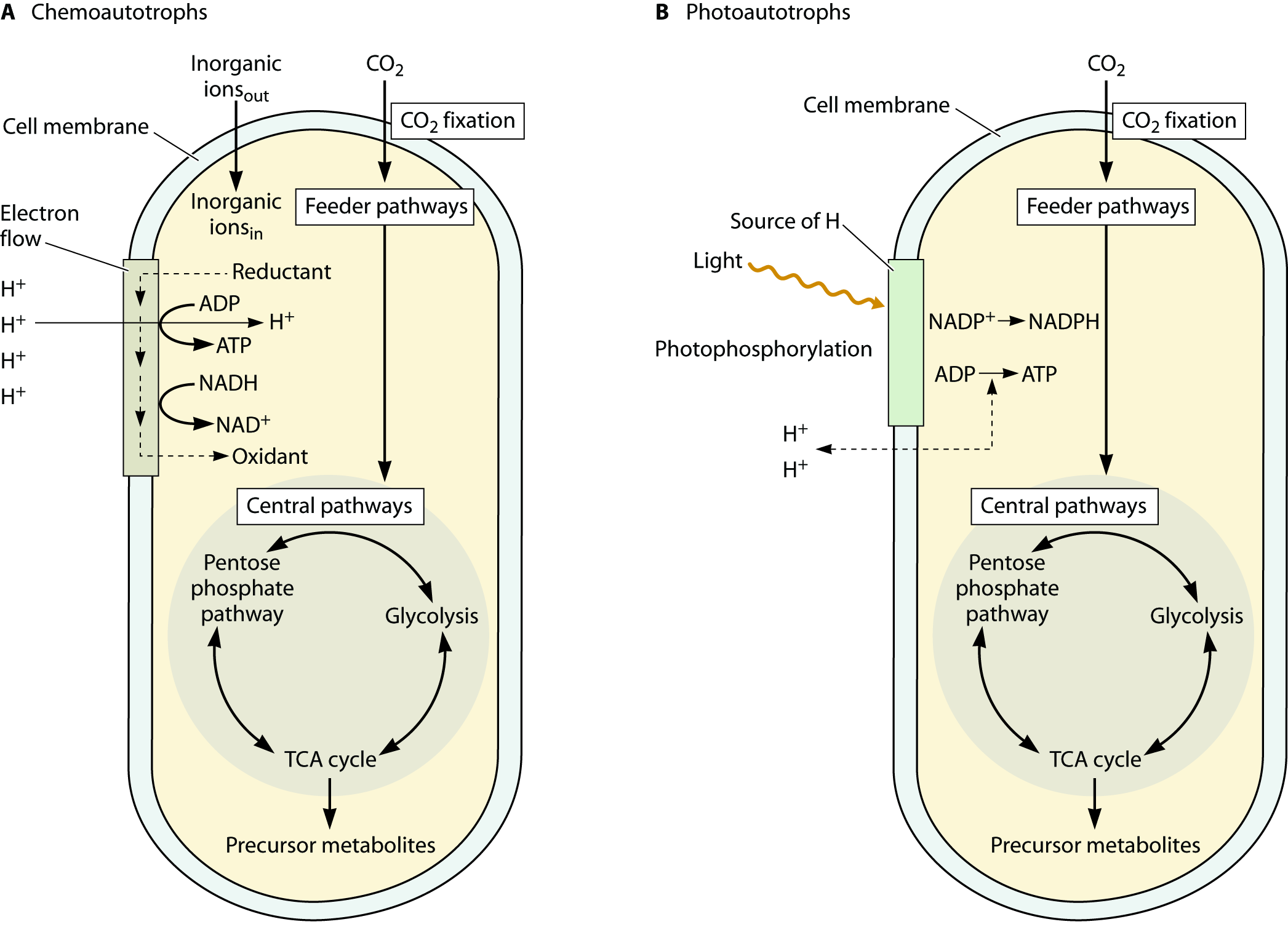 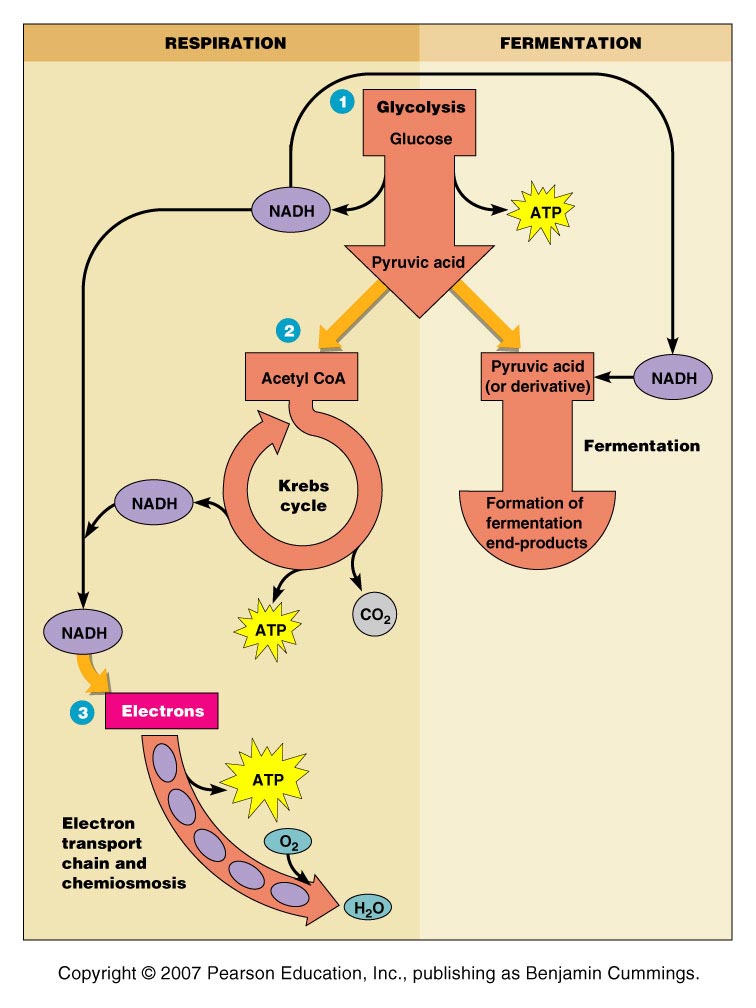 An overview of respiration and fermentation
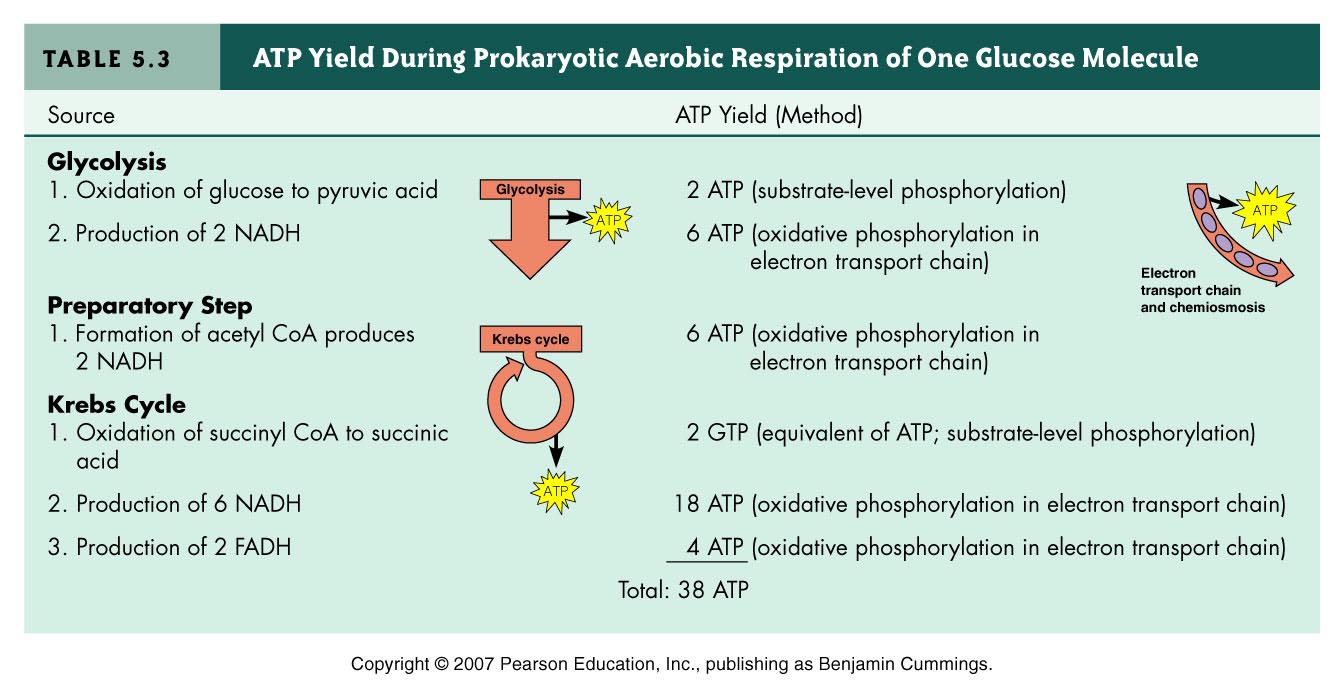 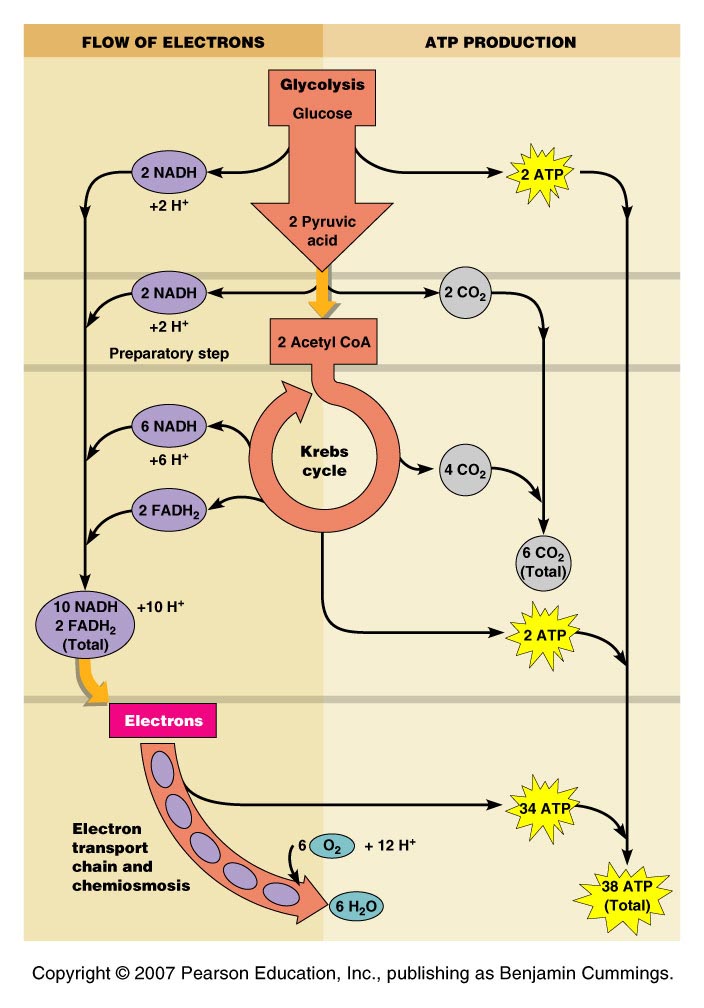 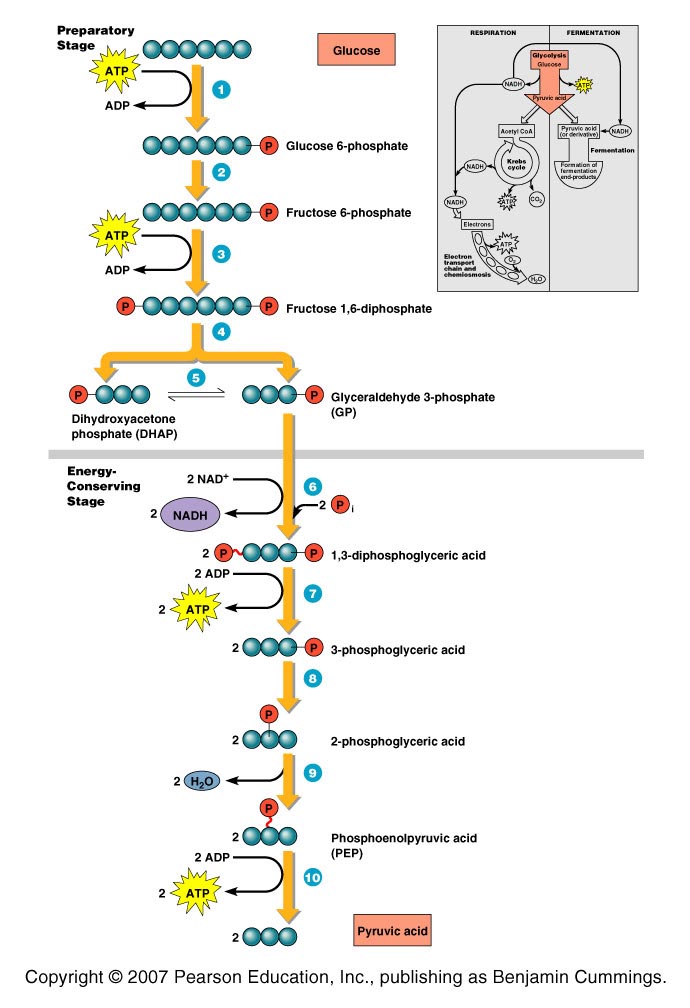 Reactions of glycolysis Embdenm-Meyerhof pathway
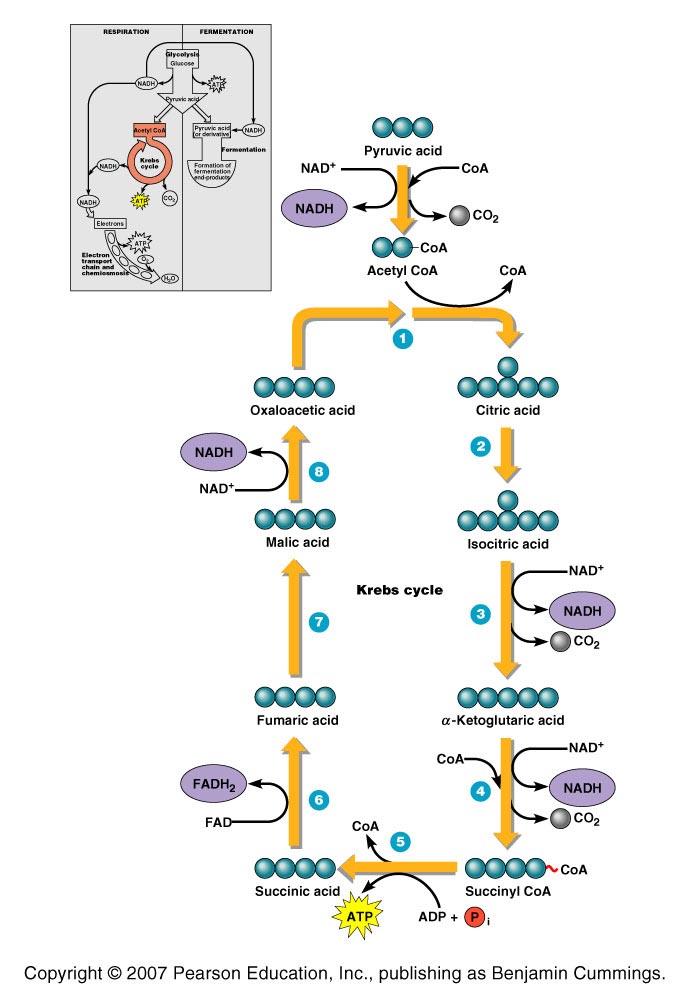 The Krebs cycle
Electron transport chain
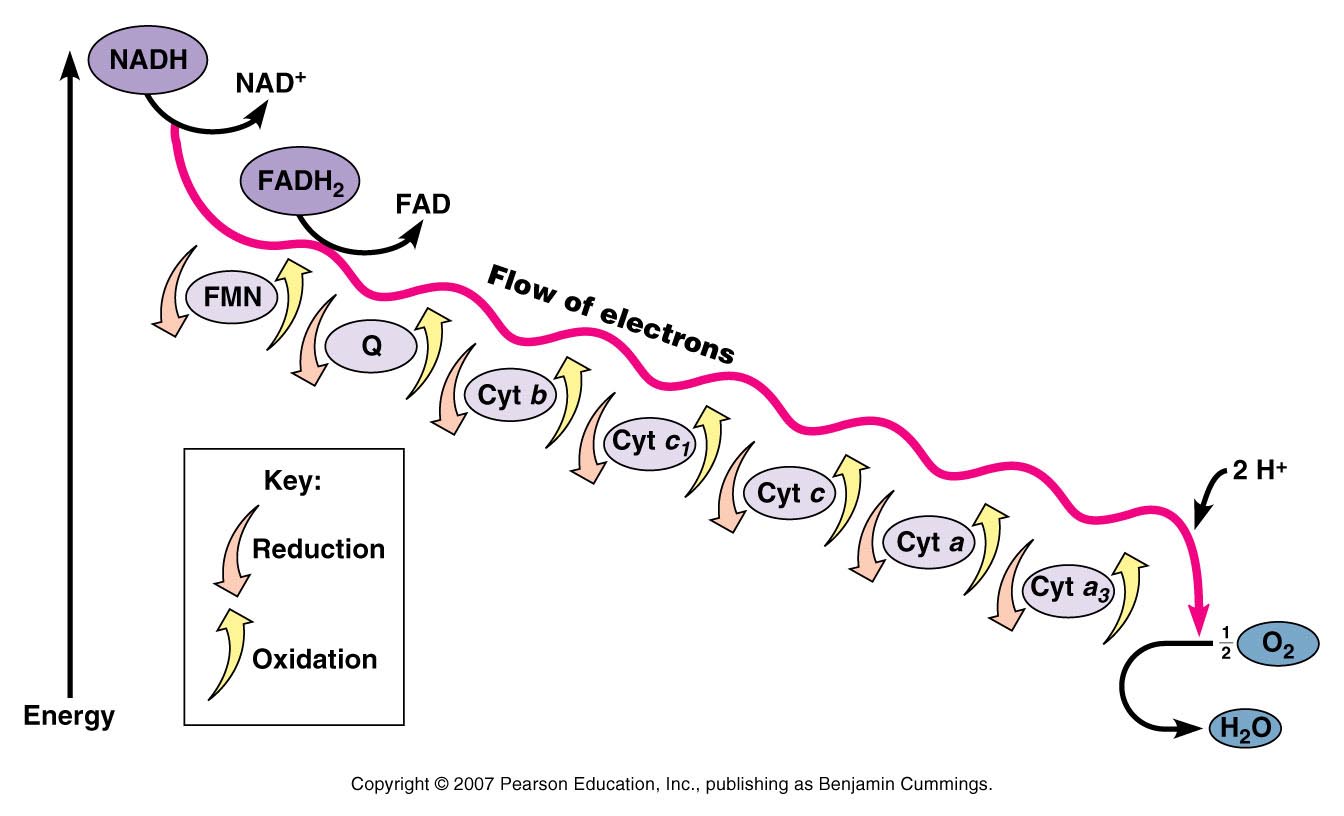 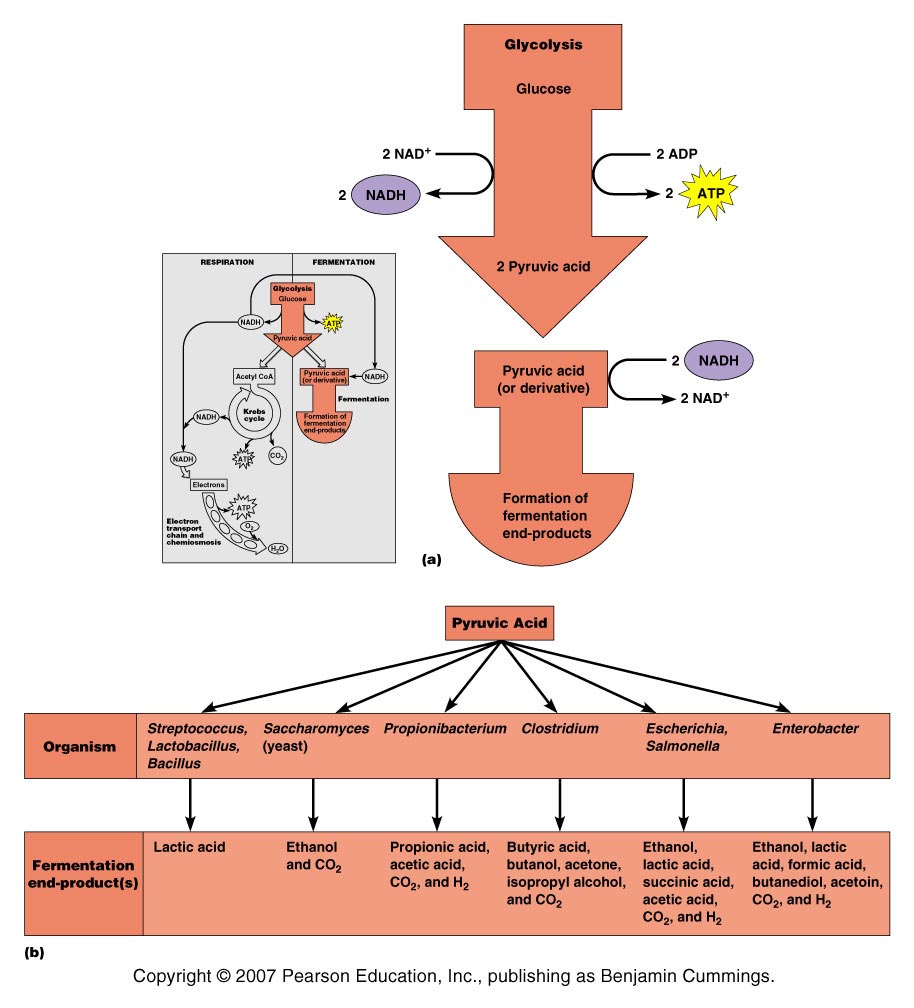 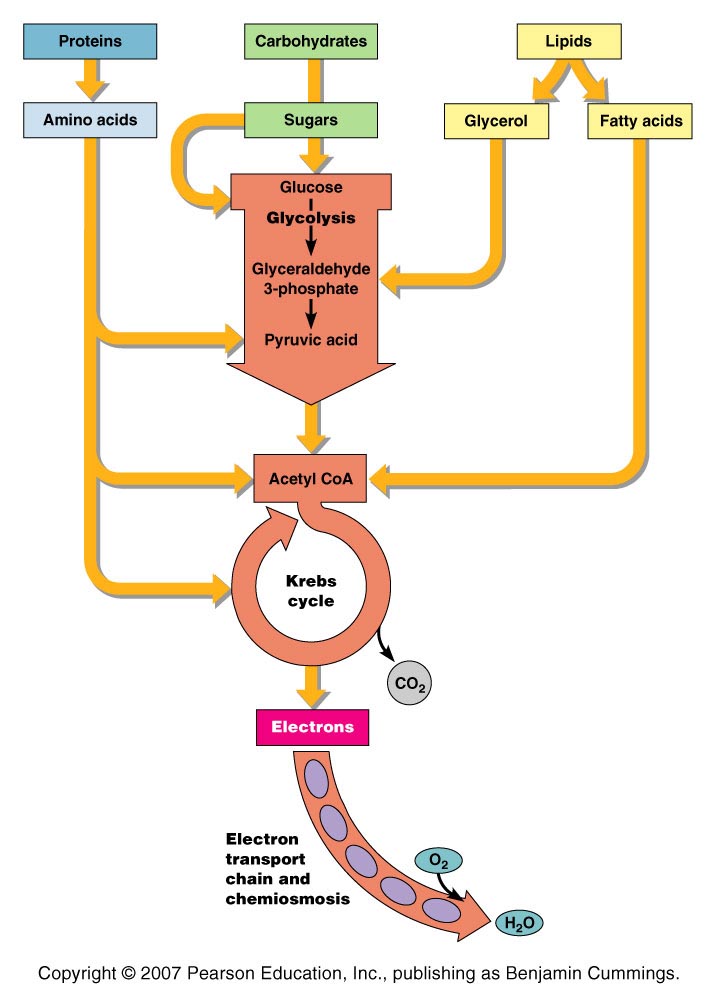 Catabolism of organic food molecules
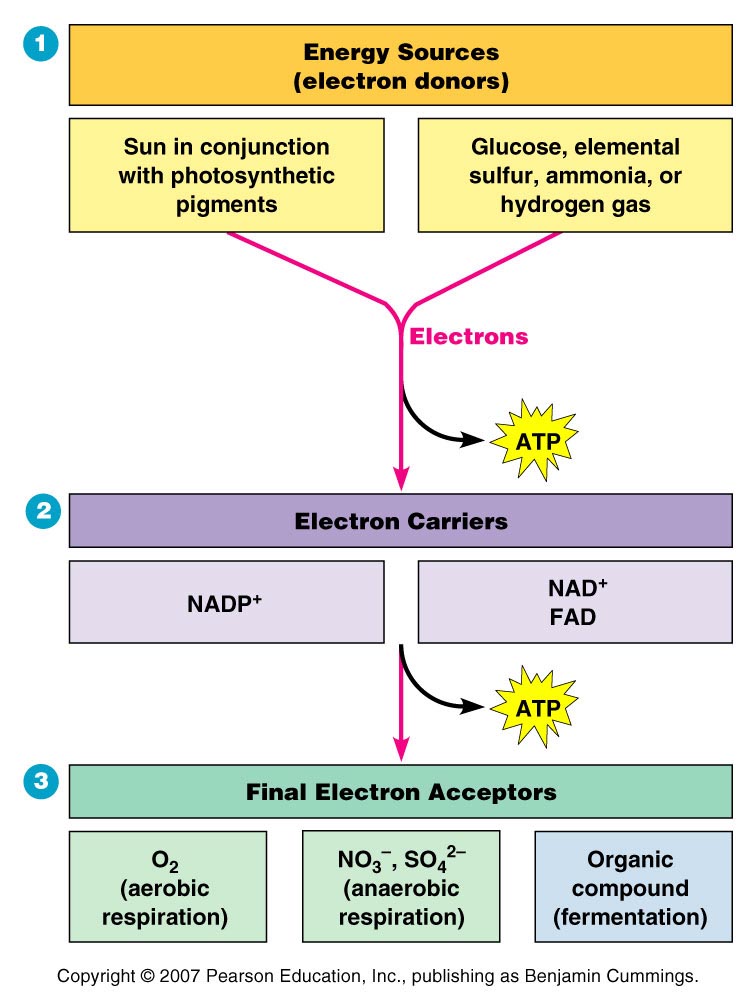 Requirements of ATP production
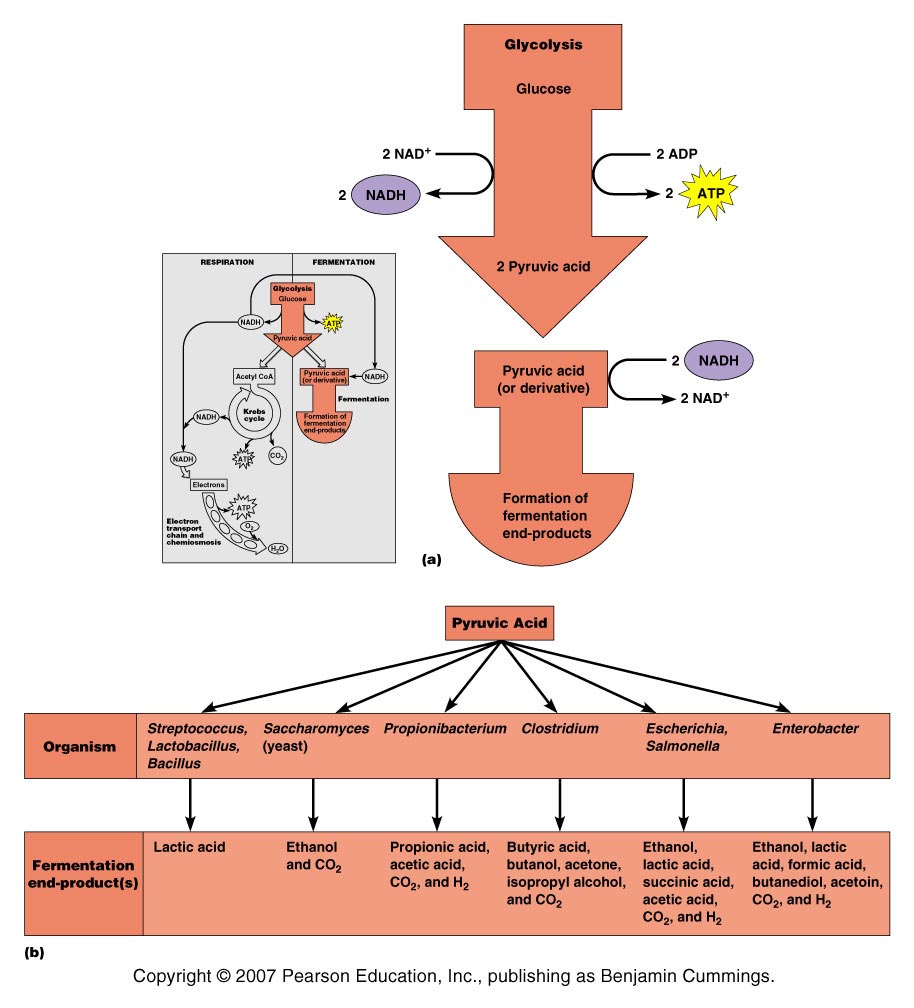 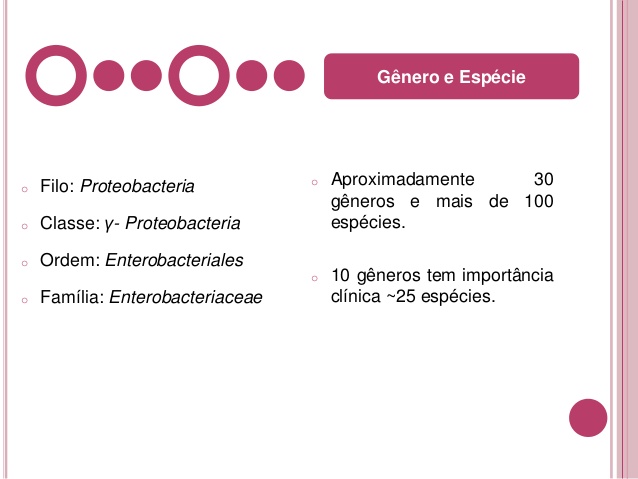 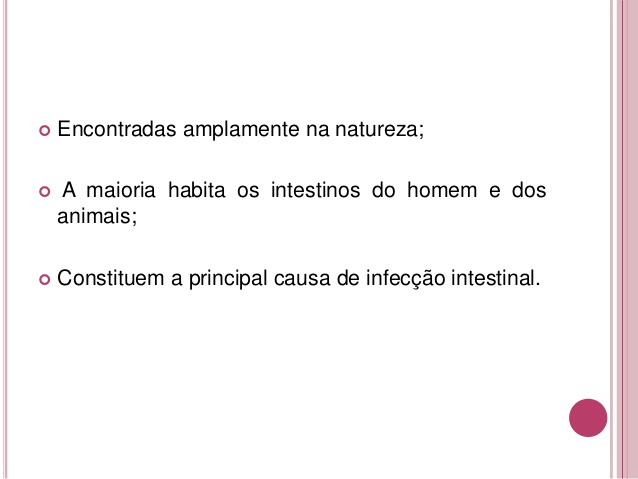 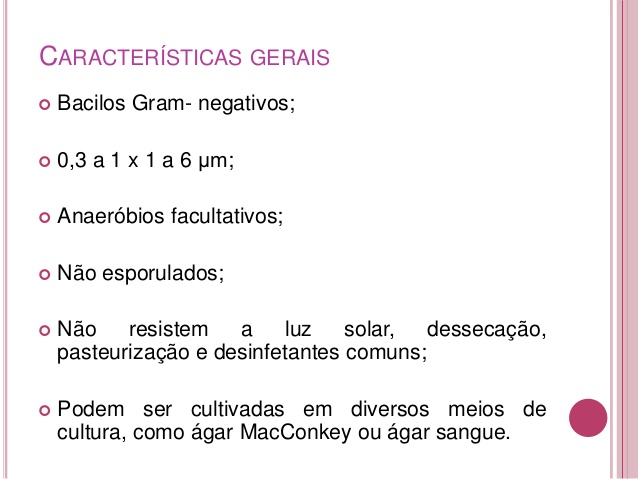 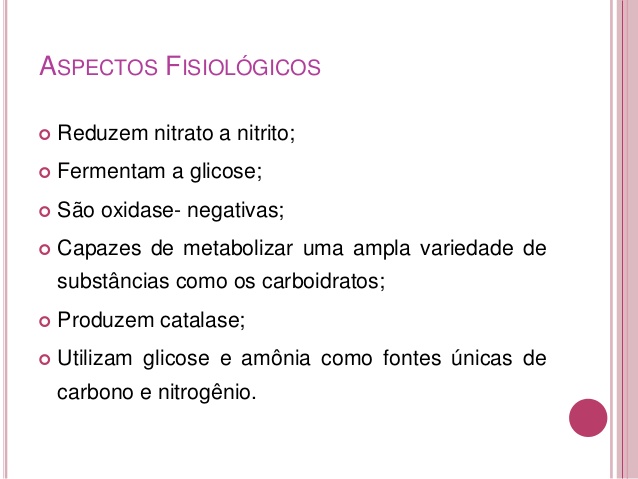 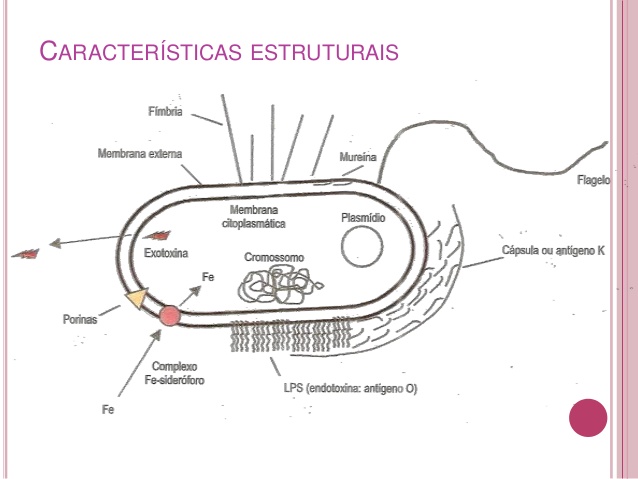 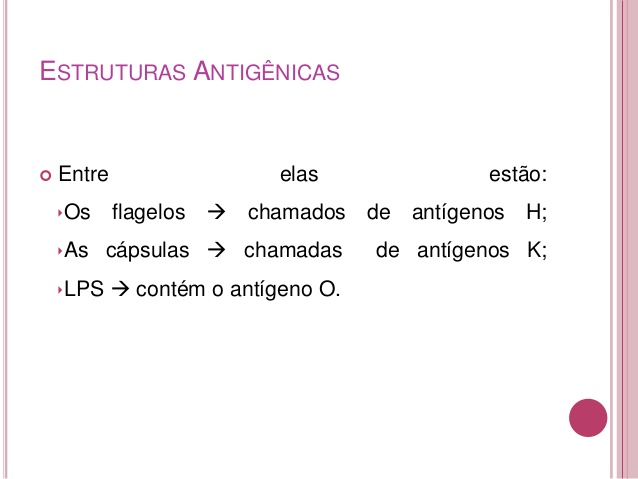 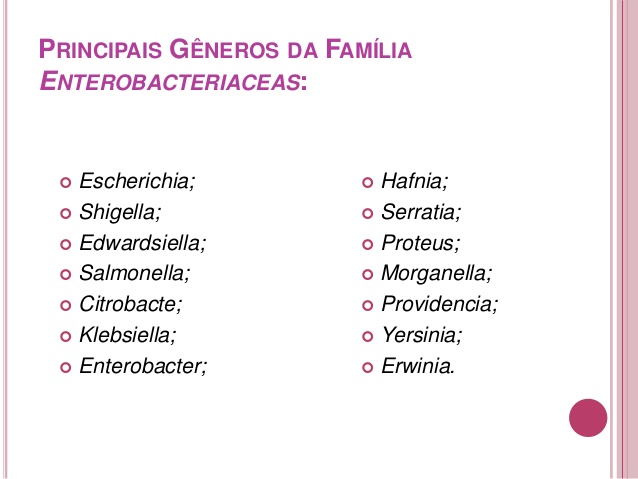